ГЕРОИ МУЛЬТФИЛЬМОВ
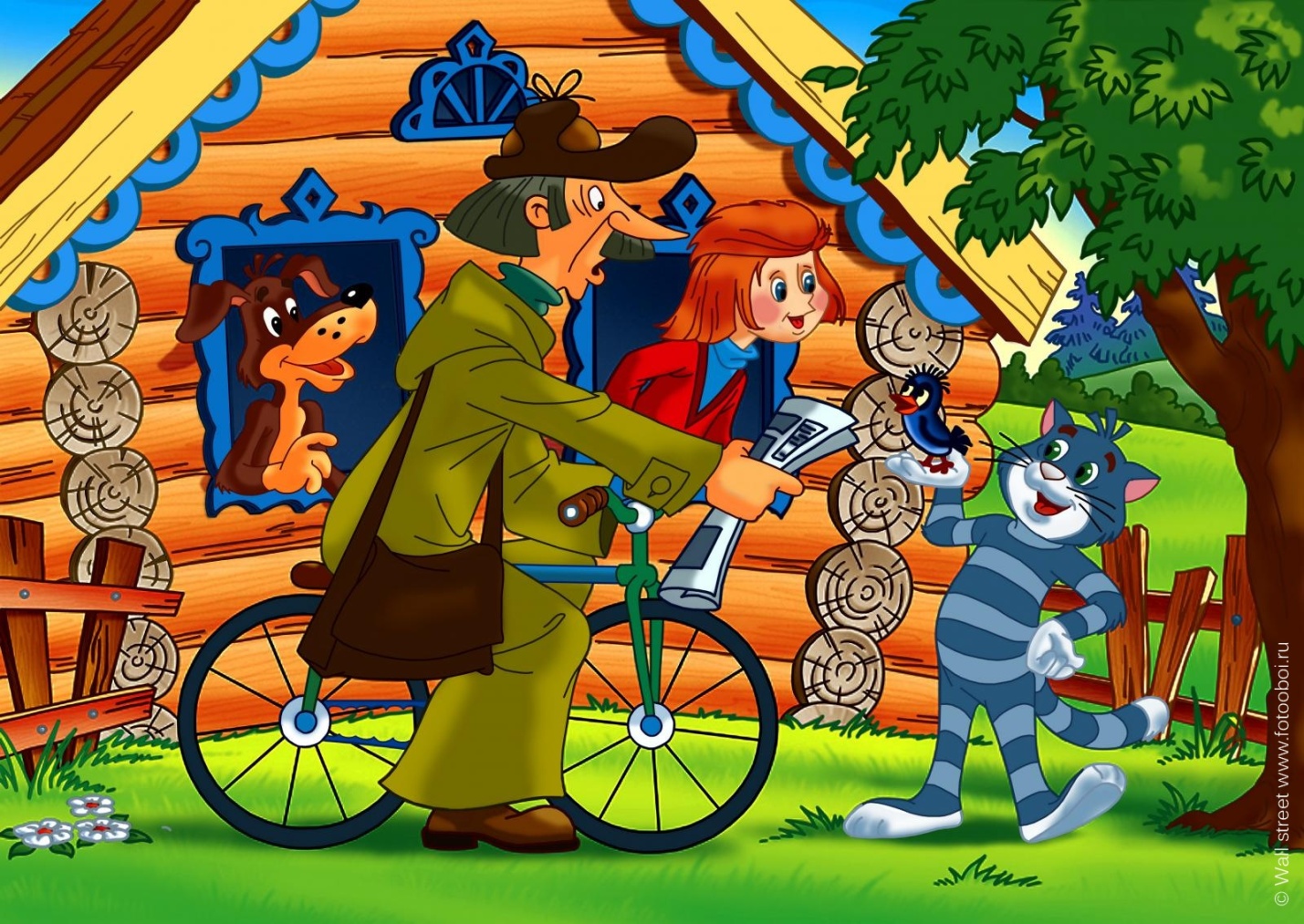 СОНИК БУМ
КОТ ЛЕОПОЛЬД
МИКИ МАУС
СВИНКА ПЕППА
ПОПУГАЙ КЕША
КАР - КАРЫЧ
ТОМ И ДЖЕРИ
КОТЁНОК ГАВ
ЗАЯЦ
ПИН
ЛОСЯШ
СИМКА
ШРЭК
МАША
НЕЗНАЙКА
БУРАТИНО
ЛЬВЁНОК
МАМОНТЁНОК
НЮША
КАРЛСОН
МЫШИ
КРОКОДИЛ   ГЕНА
ОСЛИК   ИА
ЛУНТИК
КОТ  МАТРОСКИН
СМУРФЕТТА
ПЧЁЛКА  МАЙЯ
ЧЕБУРАШКА
КОПАТЫЧ
РУСАЛКА  АРИЭЛЬ
МИНЬОН
ФУНТИК
ВИННИ  ПУХ
СОВУНЬЯ
ЁЖИК
БАРАШ
БАБА КАПА
ДЕДА ШЕР
МИЛА
ПЧЕЛЁНОК
КУЗЯ
ПЕСКАРЬ  ИВАНОВИЧ
ТЕТЯ  МОТЯ
ВУПСЕНЬ  И  ПУПСЕНЬ
ДЯДЯ  ШНЮК
КОРНЕЙ  КОРНЕЕВИЧ
ВОЛК
МЕДВЕДЬ
НОЛИК
МАЛЫШ
ГОНЩИК
ЛИСИЧКА
МАРШАЛ
ДРУЖОК
КРЕПЫШ
РОЗА
ДЯДЯ  ФЁДОР
ЛИЗА
РОККИ
ЦЫПА
ГЕНА
СКАЙ
ПОЧТАЛЬОН  ПЕЧКИН
ЗУМА
ЧАК
ТУЧКА
РЕД
ШАРИК
КЕША
РАЙДЕР
ЭМБЕР
ТИШКА
ПОРОРО
ХЕЛЛИ
ТОМАС
РОЙ
ПЕРСИ
ПОЛЛИ
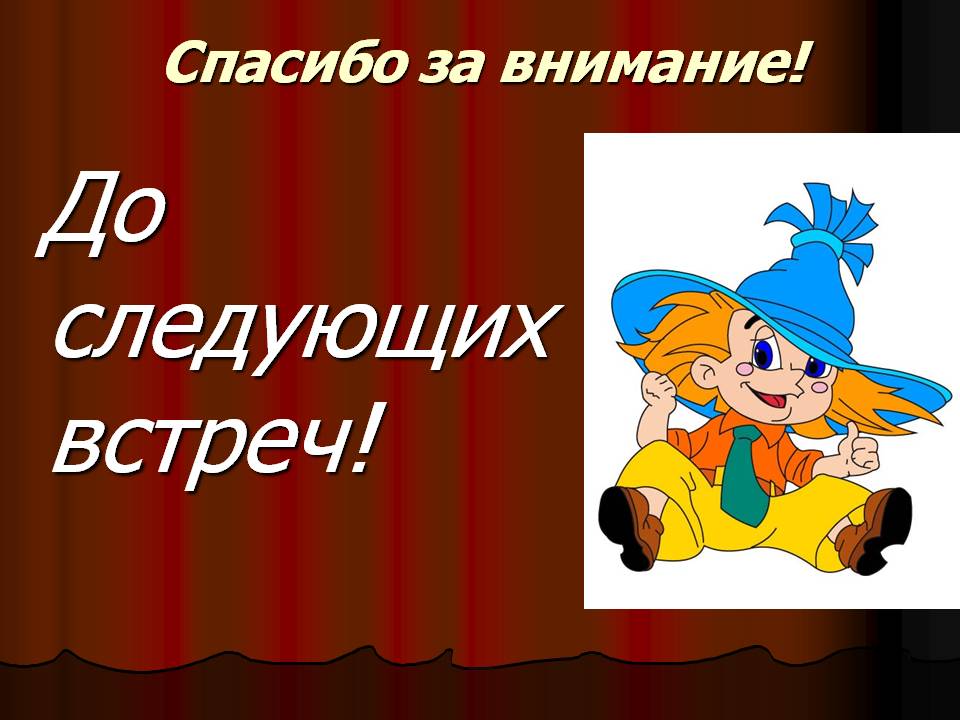